الحال
الحال
حقوق و واجبات
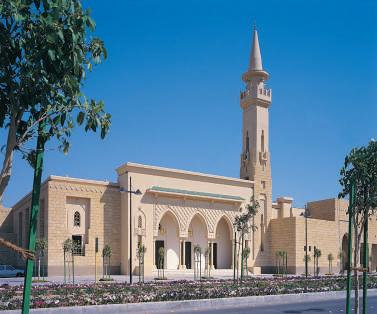 يُؤَدِّي المُسلِمُ الصلاةَ خَاشعاً.
بعد قراءة الجملة السابقة، وتأمل الصورة أجيب عما يأتي:
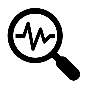 1
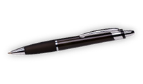 ما مَكانَة الصلاة في الإسلام؟ وما أثرُها على حياة المُسلم؟
الركن الثاني من أركان الإسلام، أثرها التوفيق والسعادة والراحة النفسية.
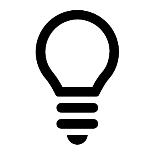 الوحدة الأولى
9
ما الكلمة التي عبرت عن حال المسلم أثناء صلاته؟
الوظيفة النحويَّة
1
2
خاشعاً
التهيئة
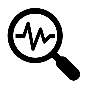 أُفكّر في اسم الكلمة التي تدل على حال أو هيأة صاحبها أثناء حدوث الفعل، و أُسجله في الفراغ الآتي:
الحال
الحال
حقوق و واجبات
أولاً-
1
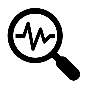 أَتَأمَّلُ كل كلمة ملونة في الأمثلة السابقة، ثُمَّ أُظلِّل ما ينطبق عليها مما يرد في المستطيلات الآتية:
1
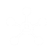 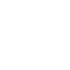 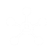 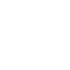 يبين هيأة صاحبه
معرفة
يبين مقدار صاحبه
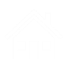 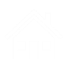 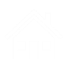 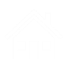 نكرة
قبل حدوث الفعل
منصوب
مجرور
وقت حدوث الفعل
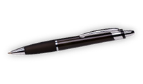 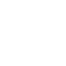 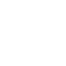 اسم
فعل
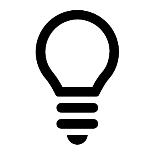 الوحدة الأولى
9
1
الوظيفة النحويَّة
أَجمعُ الإجابات الصحيحة لأكوِّنَ تعريفًا مناسبًا للحال:
1
الحال: اسم نكرة منصوب يذكر لبيان هيئة صاحبه وقت حدوث الفعل.
الحال
حقوق و واجبات
أُكملُ الإعراب الآتي
2
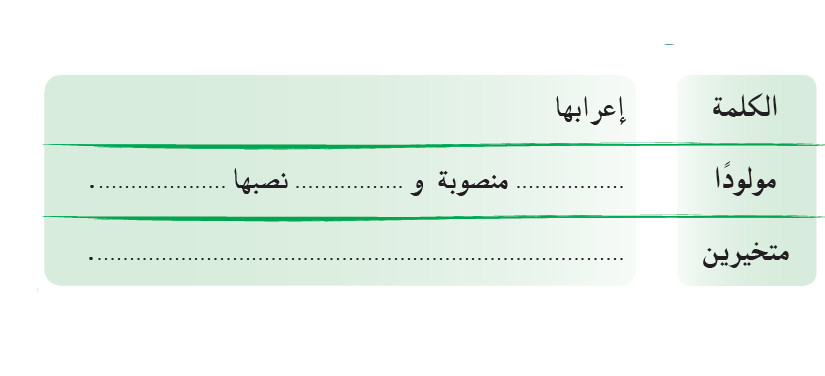 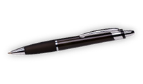 حال
علامة
الفتحة الظاهرة (لأنه مفرد)
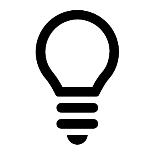 الوحدة الأولى
حال منصوبة وعلامة نصبها الياء لأنه جمع مذكر سالم
9
1
الوظيفة النحويَّة
الحال
حقوق و واجبات
ثانياً-
2
أَقرأُ الأمثلة الآتية, ثُمَّ أُجيبُ عما يأتي:
1
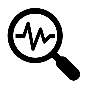 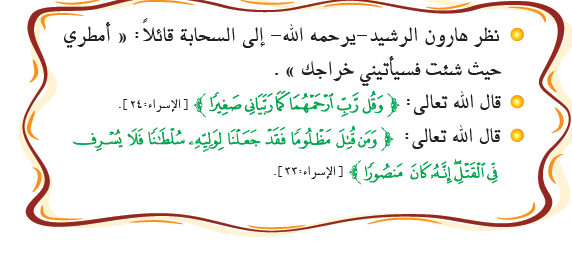 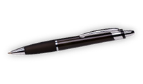 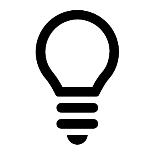 أ
أستخرج الأحوال من الأمثلة السابقة, و أكمل الفراغات الآتية:
الوحدة الأولى
9
هارون
قائلاً
الحال ......... صاحب الحال ..............، وهو اسم، موقعه الإعرابي: فاعل.
1
الوظيفة النحويَّة
ضمير
فاعل
صغيراً
الحال ........... صاحب الحال الضمير المتصل (ياء المتكلم) وهو..............، موقعه الإعرابي: ......
فاعل
ضمير
مظلوماً
الحال ........... صاحب الحال الضمير المستتر (هو) وهو..............، موقعه الإعرابي: نائب.........
الحال
حقوق و واجبات
ما نوع صاحب الحال من حيث التعريف والتنكير؟
ب
معرفة
ما العلاقة بين الحال و صاحبها من حيث التذكير والتأنيث؟
ج
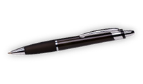 متطابقان في التذكير والتأنيث
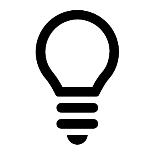 الوحدة الأولى
9
ما العلاقة بين الحال و صاحبها من حيث العدد( الإفراد، التثنية، الجمع ) ؟
د
1
الوظيفة النحويَّة
متطابقان في العدد
الحال
تبين هيأة صاحبها
حقوق و واجبات
يعرب حسب موقعه في الجملة
إذاً
لمن تكون الحال؟
ما حكم صاحب الحال؟
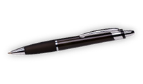 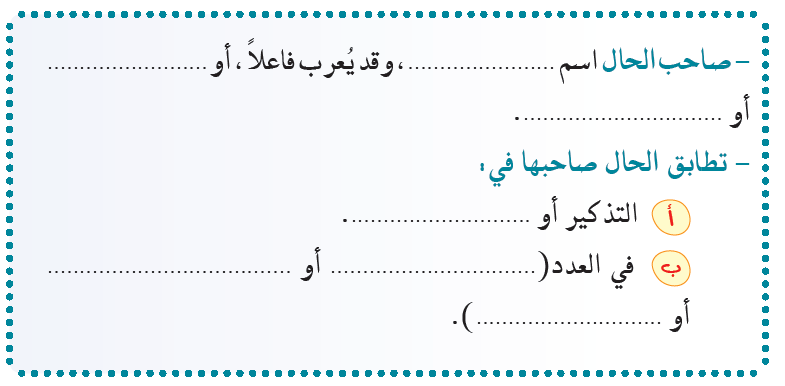 مفعول به
معرفة
نائب فاعل
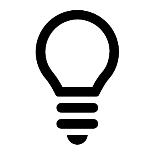 الوحدة الأولى
9
التأنيث
1
الوظيفة النحويَّة
الإفراد
التثنية
الجمع
الحال
حقوق و واجبات
2
أُصوِّبُ الأخطاء الواردة في صاحب الحال، ثُمَّ أُعيدُ كتابة الجملة صحيحة:
1
شُوهد مريضٌ صابراً
شوهد المريض صابراً
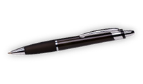 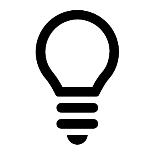 سَمع المصلي خطبةَ الجمعةِ خاشعين
2
سمع المصلون خطبةَ الجمعةِ خاشعين
الوحدة الأولى
9
1
الوظيفة النحويَّة
الحال
حقوق و واجبات
ثالثاً
3
إضاءة:
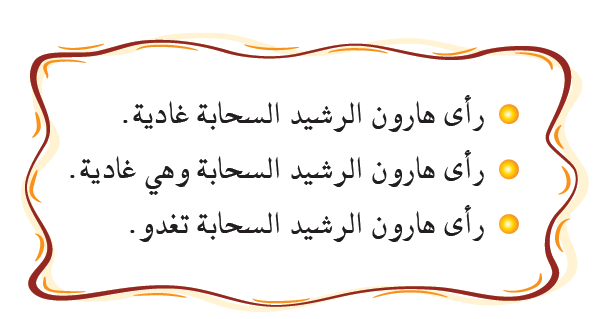 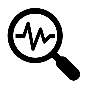 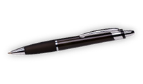 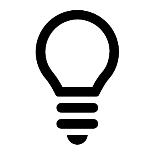 الوحدة الأولى
أُجيبُ عمَّا يلي مع الاستعانة بالإضاءة:
1
9
غادية
1
*
أين الحال في الجملة الأولى؟
الوظيفة النحويَّة
*
ما نوع الحال (مفردة، جملة، شبه جملة)؟
مفرد
*
ما الذي حلَّ محلَّ الحال « غادية » في المثال الثاني؟
الجملة الاسمية (وهي غادية  )
الحال
حقوق و واجبات
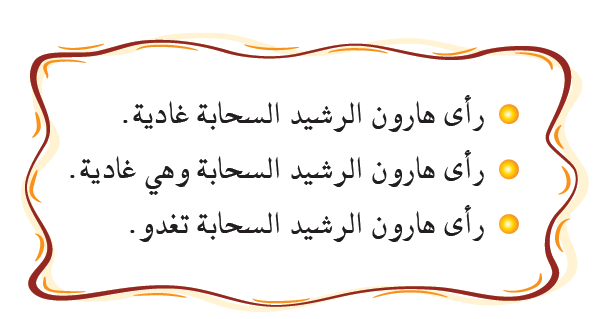 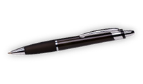 هل تغير معنى الجملة؟
*
لا
ما الجملة التي بيَّنت حال السحابة عندما رآها هارون الرشيد في المثال الثاني؟
*
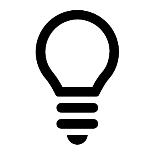 الجملة الاسمية (وهي غادية )
الوحدة الأولى
9
*
جملة اسمية
ما نوع الحال في المثال الثاني؟
1
الوظيفة النحويَّة
الواو والضمير هي
ما الذي ربط جملة الحال «وهي غادية » بصاحب الحال « السحابة ؟
*
جملة فعلية
ما نوع الحال في المثال الثالث؟
*
*
ما الرابط الذي ربط الحال «تغدو » بصاحبها « السحابة ؟»
الضمير المستتر في الفعل ( تغدو )وتقديره (هي )
الحال
حقوق و واجبات
إذاً
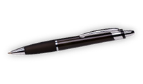 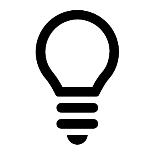 تكون الحال  مفردة  أو  جملة اسمية  أو  جملة فعلية
الوحدة الأولى
9
1
الوظيفة النحويَّة
الحال
حقوق و واجبات
3
أُصنِّفُ الأحوال في الأمثلة الآتية حسب أنواعها في الجدول الآتي:
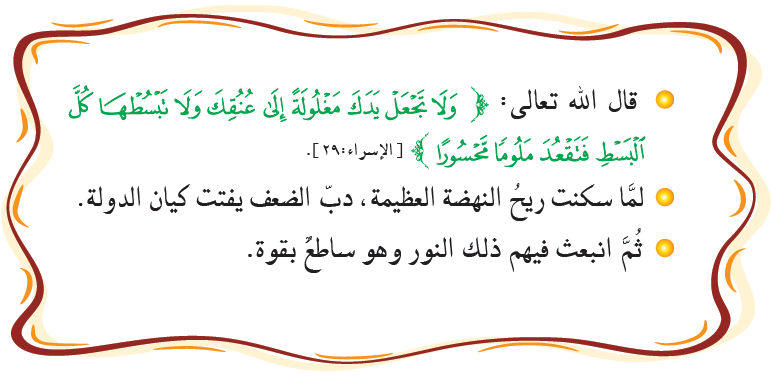 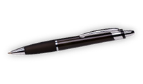 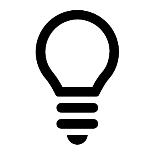 الوحدة الأولى
9
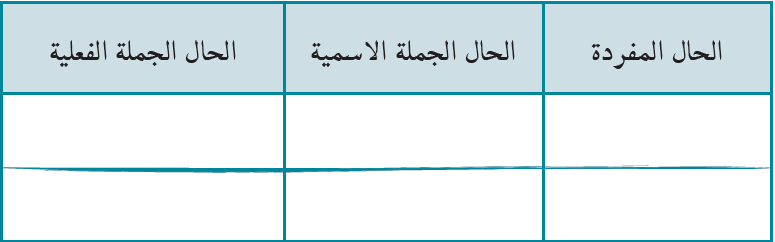 1
الوظيفة النحويَّة
يبكون
وهو ساطع
ملوماً
محسوراً
الحال
حقوق و واجبات
رابعاً-
4
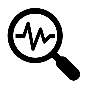 1- أتعاونُ مع من يجاورني؛ لإكمال الشكل الآتي :
اسم نكرة منصوب يبين هيأة صاحبه وقت حدوث الفعل
الحال
تعريفها
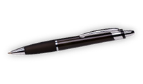 صاحب الحال اسم معرفة، قد يكون الفاعل أو المفعول به أو اسم فاعل 
-تطابق الحال المفردة صاحبها في التذكير أو التأنيث و في العدد (الإفراد أو التثنية أو الجمع)
صاحب
الحال
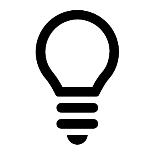 الوحدة الأولى
9
1
الوظيفة النحويَّة
أنواع
الحال
1- مفرد      
2- جملة اسمية
3- جملة فعلية
الحال
حقوق و واجبات
2
أضعُ العبارات الآتية في جمل مفيدة بحيث تكون أحوالاً:
وقلبه خاشع
سعاد مطيعة والديها
يدعو المؤمن موقناً بالإجابة
1
2
3
4
يقرأ أحمد القرآن وقلبه خاشع
الصغيران يحترمان الكبير
موقنًا بالإجابة
مطيعة والديها
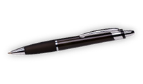 يحترمان الكبير
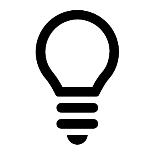 الوحدة الأولى
9
1
الوظيفة النحويَّة
انتهى الدرس